Політичні конфлікти та система національної та міжнародної безпеки

Викладач: д.політ.н., проф. кафедри політології Олена Миколаївна Кіндратець

e-mail: kin-el@ukr.net
Тема: Національні інтереси та національна безпека.1.Поняття «національний інтерес»2. Пріоритетні національні інтереси.3. Національна безпека. Об'єкти та суб’єкти національної безпеки.4. Види національної безпеки.
національні інтереси
Поняття «національний інтерес»  вперше був включений в Оксфордську енциклопедію соціальних наук у 1935 році.
У англомовній літературі це поняття вживається у значенні «державний інтерес».

В українській науковій літературі  національний інтерес визначається як інтегральний вираз інтересів всіх членів суспільства, що реалізується через політичну систему держави.
Офіційне визначення терміну «національні інтереси» викладено в Законі України «Про основи національної безпеки України». Там зазначено, що національними інтересами є «життєво важливі матеріальні, інтелектуальні і духовні цінності Українського народу як носія суверенітету і єдиного джерела влади в Україні, визначальні потреби суспільства і держави, реалізація яких гарантує державний суверенітет України та її прогресивний розвиток» (Закон України про основи національної безпеки України. URL:
http://zakon2.rada.gov.ua/laws/show/964-15
Пріоритетними національними інтересами є:

Забезпечення державного суверенітету, територіальної цілісності і недоторканності кордонів, недопущення втручання у внутрішні справи України;

Підвищення ефективності діяльності органів державної влади та місцевого самоврядування, розвиток демократичних інститутів для забезпечення прав і свобод людини, творення громадянського суспільства;

Створення самодостатньої соціально орієнтованої ринкової економіки;

Збереження та підвищення науково-технічного потенціалу;

Забезпечення екологічно та технологічно безпечних умов життєдіяльності суспільства;

Зміцнення генофонду Українського народу, його фізичного і морального здоров'я та інтелектуального потенціалу;

 Досягнення національної злагоди, політичної і соціальної стабільності, гарантування прав української нації та національних меншин України;

Налагодження рівноправних і взаємовигідних відносин з усіма державами, інтегрування в європейську та світову спільноту.
Національні інтереси неможливо захистити без забезпечення 
безпеки України
БЕЗПЕКА ДЕРЖАВИ — захищеність конституційного ладу, суверенітету, територіальної цілісності від зовнішніх та внутрішніх загроз.
НАЦІОНАЛЬНА  БЕЗПЕКА— захищеність життєво важливих національних інтересів, за якої забезпечуються своєчасне виявлення,
запобігання і нейтралізація загроз вказаним інтересам у різних сферах життєдіяльності людини, суспільства та держави.
Розуміння того, від чого в першу чергу залежить національна безпека змінюється.
За час незалежності України безпеку пов’язували перш за все і з економічним, фінансовим становищем країни, розвитком інформаційних, комунікаційних систем, з протидією транскордонній злочинності, міжнародному тероризму, нелегальній міграції тощо.
Нині  безпеку розглядають як захист від агресії, інформаційної війни, диверсійних груп тощо.
Концепція національної безпеки включає воєнні доктрини. Воєнна безпека – стан воєнної захищеності в умовах реальної та потенційної воєнної загрози.
об'єкти та суб’єкти національної безпеки 
. 

Виділяються три рівня основних об'єктів безпеки:
- громадянина (людину) - його права і свободи;
- суспільства - його духовні та матеріальні цінності;
- державу – її суверенітет, конституційний порядок, територіальну цілісність і недоторканність кордонів.

До суб'єктів національної безпеки треба віднести носіїв властивостей, що забезпечують захист об'єктів безпеки.

 Основним суб'єктом національної безпеки є держава, яка, згідно з Конституцією України (ст. 3, 27, 28, 29), забезпечує безпеку кожної людини і громадянина, їхнє життя, здоров'я, честь, гідність, особисту недоторканність на території України, а також своїм громадянам та за її межами.

Держава виконує свої функції у сфері національної безпеки через органи законодавчої, виконавчої та судової влади, недержавні організації та громадян.
Кабінет Міністрів України забезпечує державний суверенітет і економічну самостійність України, вживає заходів щодо забезпечення прав і свобод людини і громадянина, обороноздатності, національної безпеки України, громадського порядку і боротьби із злочинністю;

Національний банк України відповідно до основних засад грошово-кредитної політики визначає та проводить грошово-кредитну політику в інтересах національної безпеки України;

Міністерства, інші центральні органи виконавчої влади; 

Служба безпеки України та Служба зовнішньої розвідки України в межах своїх повноважень забезпечують виконання передбачених Конституцією і законами України, актами Президента України, Кабінету Міністрів України завдань, здійснюють реалізацію концепцій, програм у сфері національної безпеки, підтримують у стані готовності до застосування сили та засоби забезпечення національної безпеки;
Місцеві державні адміністрації та органи місцевого самоврядування забезпечують вирішення питань у сфері національної безпеки, віднесених законодавством до їхньої компетенції;

Збройні Сили України та Державна прикордонна служба України забезпечують оборону України, захист її суверенітету, територіальної цілісності і недоторканності кордонів; протидіють зовнішнім загрозам воєнного характеру;

Правоохоронні органи ведуть боротьбу із злочинністю і протидіють тероризму, забезпечують захист і врятування населення в разі виникнення надзвичайних ситуацій техногенного і природного характерів; 

Суди загальної юрисдикції здійснюють судочинство у справах про злочини, що завдають шкоди національній безпеці України;

Прокуратура України здійснює повноваження у сфері національної безпеки України відповідно до Конституції України та Закону України "Про прокуратуру України».
Громадяни України як суб’єкти національної безпеки через участь у виборах, референдумах та через інші форми безпосередньої демократії, а також через органи державної влади та органи місцевого самоврядування, які вони обирають, реалізують національні інтереси, добровільно і в порядку виконання конституційних обов'язків здійснюють заходи, визначені законодавством України щодо забезпечення її національної безпеки;  

як безпосередньо, так і через об'єднання громадян привертають увагу суспільних і державних інститутів до небезпечних явищ і процесів у різних сферах життєдіяльності країни; 

у законний спосіб і законними засобами захищають власні права та інтереси, а також власну безпеку. 

Діяльність інших суб’єктів головним чином спрямована на реалізацію державної політики національної безпеки.
Сфера забезпечення національної безпеки є важливою ланкою в системі взаємодії суспільства та держави. Тому у демократичних країнах ключовою складовою державної політики національної безпеки є громадський контроль за діяльністю органів державної влади у сфері безпеки та оборони, а ефективність діяльності інститутів громадянського суспільства за процесом формування та реалізації державної політики безпеки є важливим індикатором демократичного розвитку держави.
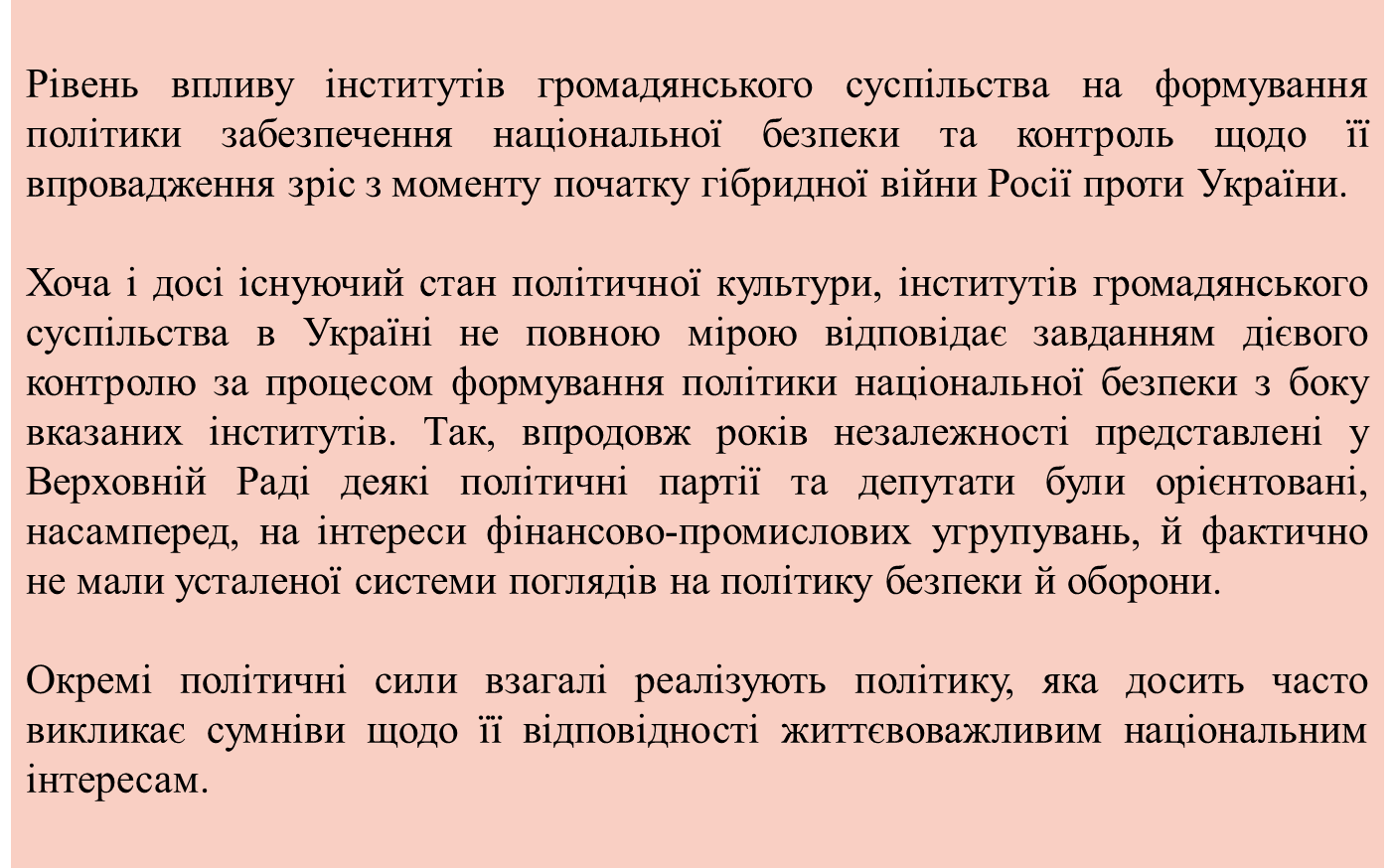 Національна безпека є складним багатоаспектним поняттям і включає такі види безпеки: 
політичну; 
економічну; 
військову; 
державну; 
інформаційну; 
науково-технологічну; 
екологічну; 
епідемічну; 
фінансову, 
пожежну; 
продовольчу; 
безпека культурного розвитку нації.
Система забезпечення національної безпеки – це
 широкий спектр державних і недержавних інститутів, що здійснюють свою діяльність в інтересах досягнення необхідного рівня управління забезпечення національної безпеки. 

Її мета - організація процесу управління загрозами та небезпеками.
Основи стратегічного планування забезпечення національної безпеки. Стратегії національної безпеки.
Діяльність сектору безпеки, спрямована на захист інтересів держави від зовнішніх та внутрішніх загроз, для кожної з країн має свої специфічні риси й не може бути жорстко регламентована міжнародним правом. 

Сектор безпеки у кожній країні має свою структуру, історію становлення та притаманні йому форми діяльності. Тому міжнародна спільнота формулює лише загальні принципи та цілі, які мають бути досягнуті, а саме: прозорість, підзвітність та демократичний громадський контроль за сектором безпеки.